МУНИЦИПАЛЬНОЕ АВТОНОМНОЕ УЧРЕЖДЕНИЕ ДОПОЛНИТЕЛЬНОГО ОБРАЗОВАНИЯ МУНИЦИПАЛЬНОГО ОБРАЗОВАНИЯ ГОРОД КРАСНОДАР "МЕЖШКОЛЬНЫЙ ЭСТЕТИЧЕСКИЙ ЦЕНТР"
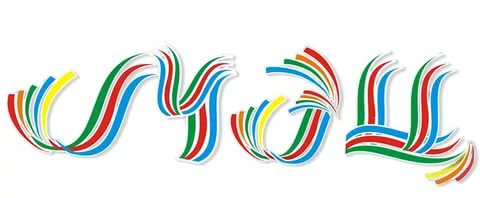 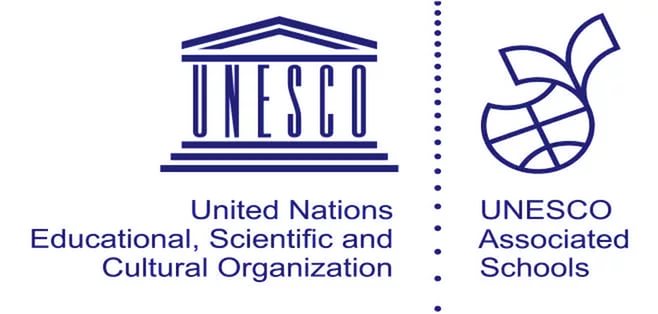 « Использование информационных технологий при обучении химии »
Белобаба Татьяна Андреевна
1. Использование изобразительных средств«Химия на службе человека»
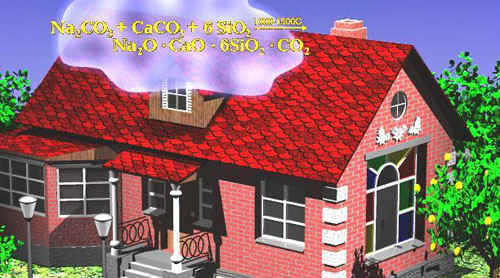 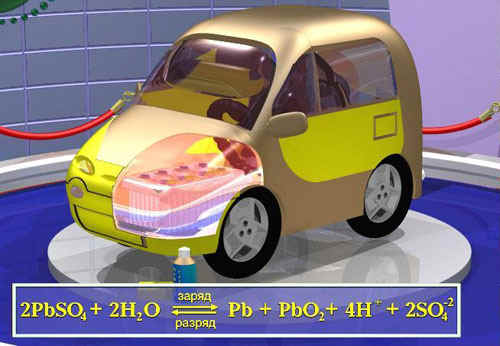 2. Компьютерное моделированиеПроцесс электролитической диссоциации
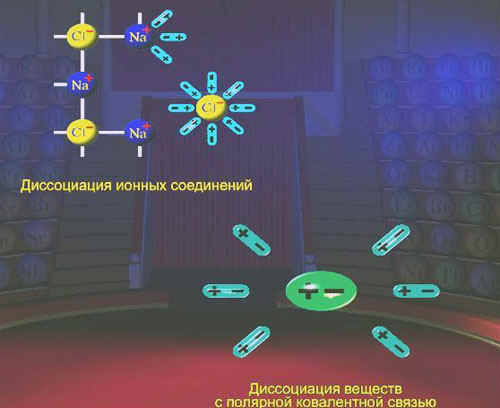 Изучение реакций ионного обмена
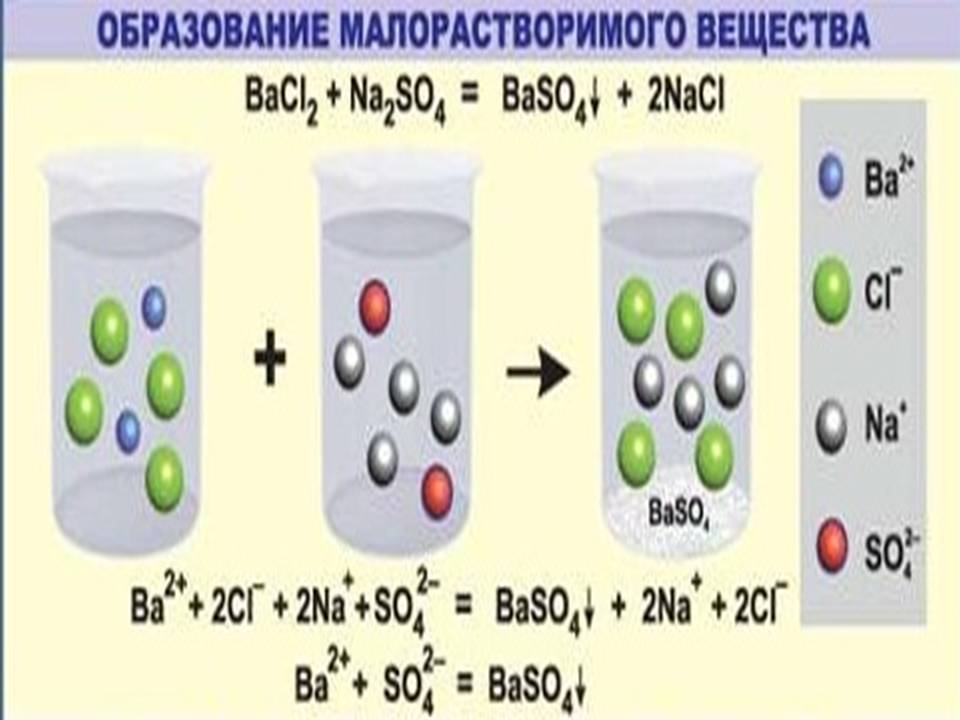 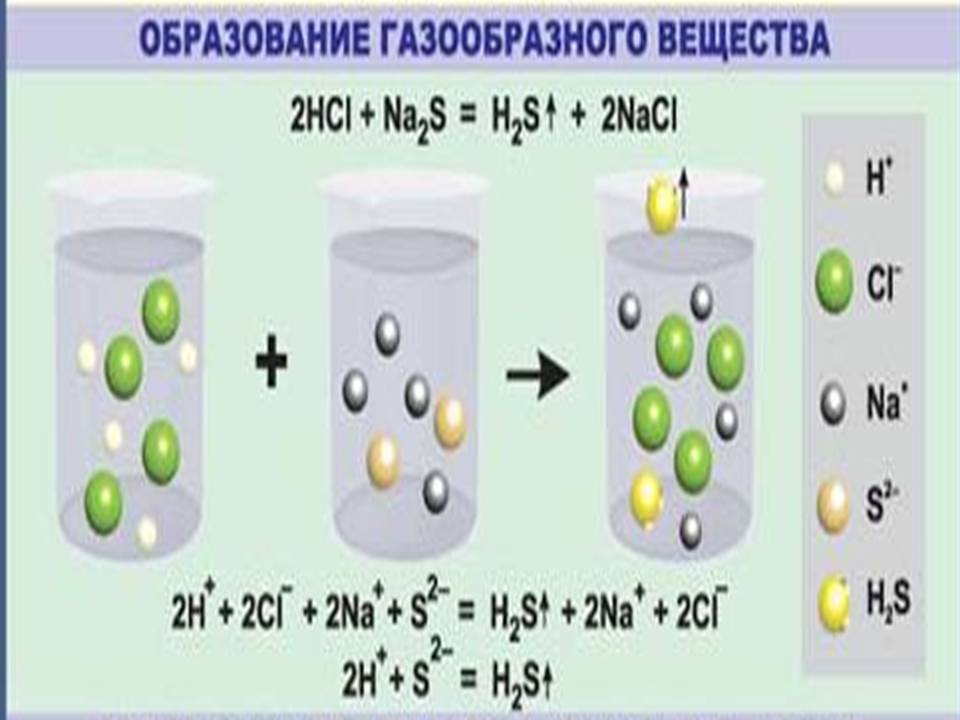 4. Обучающие игры
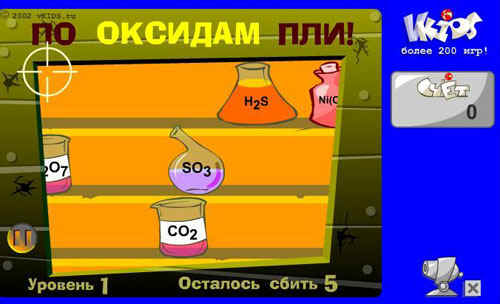 39_po_oksidam_pli.rar
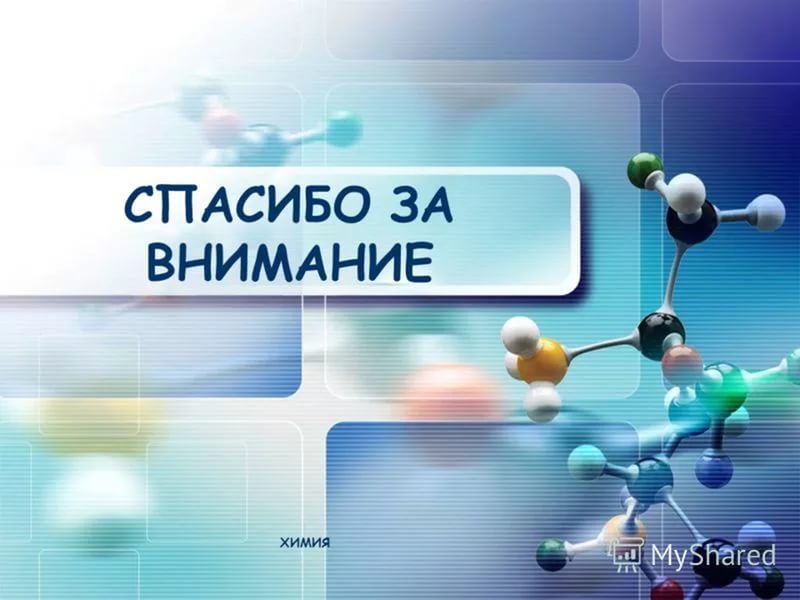